Characters of the Canterbury Tales
Satire in Chaucer’s “Prologue” to 
The Canterbury Tales
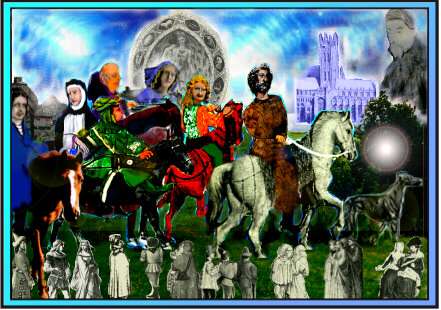 Knight
distinguished
followed chivalry
truthful, honorable
ridden into battle
honored for his graces
fought in many battles
modest, not boorish
a true, perfect knight
NOT satirized  
He represents all that is good about knighthood and nobility.
Good example from the nobility.
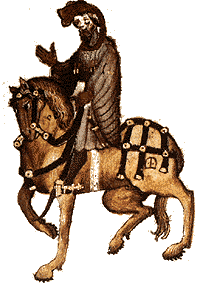 Squire
lover
curly locks
fought in nearby battles so he could get home to see the ladies
sang, danced, wrote poetry
could “joust and dance”
“loved so hotly that till dawn grew pale/He slept as little as a nightingale”
was courteous and serviceable when father was around
IS satirized for his insincerity
Yeoman
wore coat & hood of green
was servant to knight, yet a freeman
feathers were perfectly made in arrows
knew his business as an archer and did it well
showed proper religious respect by wearing St. Christopher medal
was a “proper forester”
NOT satirized.
Good example from the middle class
Prioress (Nun)
coy (falsely modest, flirtatious)
known as Madam Eglantyne (common heroine for romance novels of the Middle Ages)
tried to exude grace, manners, and sophistication, but spoke a very poor quality of French
owned hunting dogs (not proper for her) yet was overly upset when a mouse died
fed dogs roasted flesh and fine food while people were starving
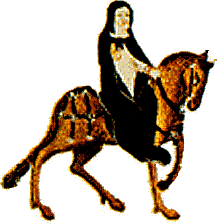 Prioress (Nun)
glass-gray eyes (deceptive)
forehead was “fair of spread” (but a span from brow to brow--very large woman)
cloak had a graceful charm (another reference to large features)
jewelry with “Amor vincit omnia” (Love conquers all) which may have meant romantic love, not God’s
IS satirized
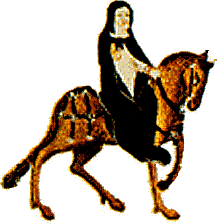 Monk
riding a horse, which he was not to do
ignored rules of his order
was “progressive” but supposed to be poor
lazy
owned dogs, which he was not to do
expensive clothing (fur on sleeve) when monk is to be poor
fat (opposite of his vows)
glittering, bulging eyes (physiognomy)
IS satirized
Friar
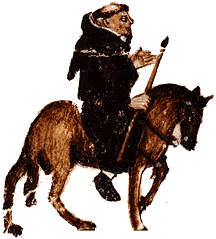 “fixed up” marriages
“intimate” with city dames
claimed to have licence from Pope to hear confessions--charged money as penance
gifts to girls
knew taverns and barmaids well
white neck, lisp (physiog.)
wanton (lecherous)
would butt down doors with his head
begged money even from poorest, whom he was to help
charged money on “settling days”
IS satirized strongly
Merchant
forking beard (physiognomy)
gave many opinions
dabbled in exchanges
seemed stately but...
was in debt and no one knew it from the way he talked
IS satirized
Note that the satire here is not as strong as it was for Monk, Friar, and Prioress.  Why was the satire so light for the middle class and the nobility, yet so harsh for religious?
Oxford Cleric (Student)
hollow look
threadbare clothing
could not find a job in the church
was too unworldly for secular employment
borrowed money from friends, never repaid
was “book smart” but “life dumb”
IS satirized
This demonstrates the patronage of church positions, which often were bought and sold.
Sergeant at the Law
could argue cases either way with impunity
IS satirized
one of 20 “traveling judges” in Chaucer’s day
was an experienced lawyer
expert on real estate law
all was “fee-simple” to his strong digestion
found loopholes in law to deprive heirs of their land
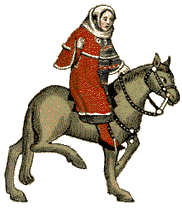 Franklin
wealthy landowner 
lived for pleasure, particularly “Epicurean” delights
Enjoyed his food, had a table prepared all day long
IS satirized
Again, note how light the satire is of this wealthy man compared to others
Haberdasher, Dyer, Carpenter, Weaver, and Carpet-Maker
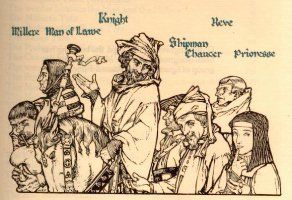 •  their wives       
                “declared it was  
	              their due” 
	              whether the men believed it or not
wives wanted to be called “Madam” and to be “seen” -- like a queen
they ARE satirized
treat all of these 
	as a single char-
	acter
the key to under-standing them is 
	their wives
they LOOK great (new looking gear which was bought used)
Cook
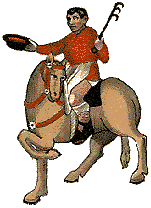 could distinguish London ale by flavor (which was quite cheap -- like being able to distinguish Faygo from Food Club cola, etc.)
had ulcer on his knee (probably from cooking at open pot)
Cook
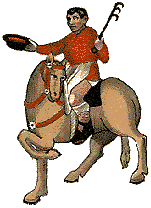 made good thick soup
made good blancmange (yellow-white, thick, creamy chicken soup--much the color of what might be in the ulcer)
IS satirized
Skipper
rode a farmer’s horse well (an insult)
skin was tanned (a mark of low breeding)
stole wine while the trader slept
ignored conscience
made his prisoners “walk home” 
IS satirized
Doctor
grounded in astronomy, as most doctors in the Middle Ages were

“All his apothecaries in a tribe...”
“...each made money from the other’s guile.” did not read the Bible
kept the gold he won in pestilences
IS satirized
Wife of Bath (woman from Bath)
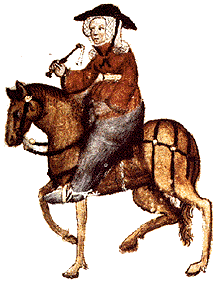 tight, red clothing
had five husbands, all at the church door
gap-teeth
large hips
heels spurred
“knew the remedies for love’s mischances
had a unique interpretation of Scriptures which gave her control in her marriages
IS satirized
Parson
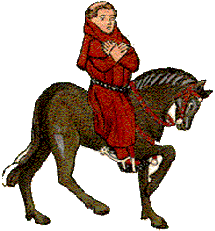 noble
a shepherd
virtuous rich in holy thought
served the poor
gave own money
practiced what he preached
NOT satirized
holy-minded
poor
learned
devout
patient
Plowman
honest worker, good and true
followed the Gospel
steadily went about his work
helped poor from love
always paid his tithes in full when due
rode a mare
NOT satirized
Miller
great stout fellow
boasted he could heave any door off the hinge or break it with his head
red beard
wart on end of nose
weighed 224 pounds
told filthy tavern stories
“stole” grain with his “thumb of gold”
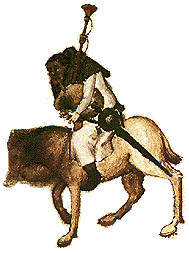 played bagpipes
led procession
hated the Reeve
IS satirized
Manciple
buyer of food for the 30 Knights of the Temple (lawyers)
got to market early to get best values
was illiterate
wise in practical matters, though
lived debt free on what he “saved”
IS satirized
Reeve
supervisor of the serfs
calfless legs
no one ever caught him in arrears
knew the serfs’ dodges, so they feared him
better at bargains than his lord
was a carpenter
rode at back of procession
hated the Miller
IS satirized
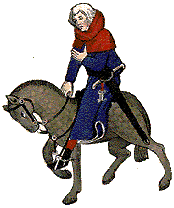 Summoner
face like a cherubin
carbuncles and pimples
black scabby brows, thin beard
frightened the children
ate garlic, onions, leeks
drank wine ‘til all was hazy
took bribes: quart of wine or “favors” from women
threatened excommunication
IS satirized
Pardoner
from Charing Cross
hair yellow, long
bulging eyeballs
carried pardons from Rome, he said
goat-like voice
could not grow a beard
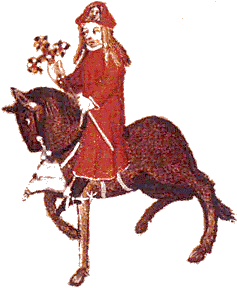 Pardoner
“I judge he was a gelding, or a mare.”
pillow case = veil
gobbet of Peter’s sail
pigs’ bones
sang Offertory well
always worked
IS satirized
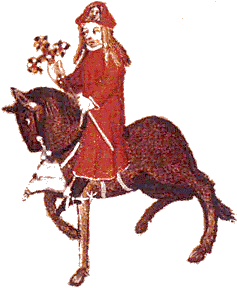 Host
served finest victuals
bright eyes, wide girth
suggested the tale-telling contest
prize would be a meal for the winner paid for by the others
everyone stayed at inn
return trip would mean another round of meals and lodging 
he would be sole judge of the tales
accompanied the pilgrims to Canterbury
IS satirized
Nature of the Tales
commonly told stories
stories were interactive with others’ tales
Friar told a tale to insult the Monk and vice versa
Reeve told a tale to insult the Miller, etc.